Цифровой профиль – некомфортные клиентские сценарии
Невозможность исполнения требований 115-ФЗ по обновлению данных клиента ФЛ в offline-режиме, так как фактически доступные и Регистратору, и Оператору инвест. платформы мнемоники получения согласия не превышают 1 года, хотя Регламент ЦП-ФЛ разрешает запрашивать на срок до 50 лет. 
Решение: увеличить фактический срок согласия до 3-5 лет (для мнемоник QUALIFIED_INVESTOR, INVESTMENT_AGREEMENT, ATTRACTING_INVESTMENTS_IE, ACCOUNT_SECURITIES, DIGITAL_FIN_ASSETS, DIGITAL_FIN_ASSETS_IE, IDENTIFICATION_FIN_SERV, OFFER_FIN_SERV, OFFER_FIN_SERV_APPROVAL, PAID_AGREEMENT, UPDATE_FIN_SERV)
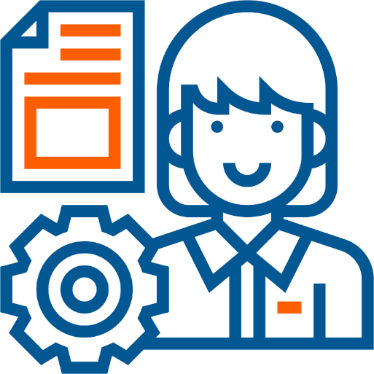 Невозможность использования единого согласия клиента для проверки паспорта при обращении в организацию, реализующую одновременно несколько функций, требует многократного подтверждения действий (Регистратору - для открытия счета; ОИП - для содействия в инвестировании, для признания квал.инвестором и т.п.), так как в универсальной мнемонике получения информации в целях оказания финансовых услуг (IDENTIFICATION_FIN_SERV) нет истории паспортов (history_passport_doc);
Решение: добавить скоуп history_passport_doc в перечень скоупов для мнемоники IDENTIFICATION_FIN_SERV (а также для мнемоник DIGITAL_FIN_ASSETS, OFFER_FIN_SERV_APPROVAL, UPDATE_FIN_SERV)
Невозможность использования данных из цифрового профиля организации для автоматической проверки и заполнения форм о клиенте ЮЛ, так как Регламент СМЭВ не содержит категорию «участники эксперимента в рамках Постановления Правительства №2371 от 21.12.2021»;
Решение: внести изменения в Регламент СМЭВ, расширив перечень участников (например, «участники эксперимента в рамках Постановления Правительства №2371 от 21.12.2021» или «некредитные финансовые организации, по согласованию с Банком России»)
АО «Реестр». Тарановский Ю.Э.
Нормативно-технологические проблемы использования ГИС
Невозможность исполнения Регистратором, ОИП, ОИС требований 115-ФЗ по проверке участников сделки с использованием УПРИД (упрощенная идентификация через ЕСИА-СМЭВ без получения согласия клиента), так как Регламент СМЭВ не содержит таких общих категорий участников как «некредитные финансовые организации», «профессиональные участники рынка ценных бумаг», «Регистраторы», «Операторы инвестиционных платформ», «Операторы информационных систем ЦФА»...
Решение: внести изменения в Регламент СМЭВ, расширив перечень участников (например, «некредитные финансовые организации, по согласованию с Банком России»);
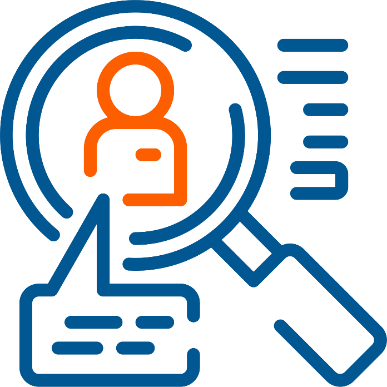 Отсутствие доверия к данным получаемым из ЦП. При промышленной эксплуатации выявлены случаи, при которых информация о достоверности паспортов, содержащихся в параметре history_passport_doc либо отсутствует, либо не соответствует фактическому состоянию дел. Например: 
- предъявленный клиентом паспорт (и полученный в id_doc) имеет в history_passport_doc признак «не определено»;
- в полученном history_passport_doc нет информации о каких-либо выданных паспортах, хотя клиент предъявил действительный паспорт, содержащий отметки о ранее выданных паспортах
- паспорт, фактически замененный по возрасту, в id_doc возвращается как актуальный и в history_passport_doc тоже указан как «действительный»;
Решение: внести изменения в Регламент СМЭВ, расширив перечень участников для проведения УПРИД. Обратиться к МВД (или Оператору СМЭВ) для проверки БД и принятию мер по исключению разночтений в параметрах id_doc (документ удостоверяющий личность) и history_passport_doc (история паспортов)
АО «Реестр». Тарановский Ю.Э.